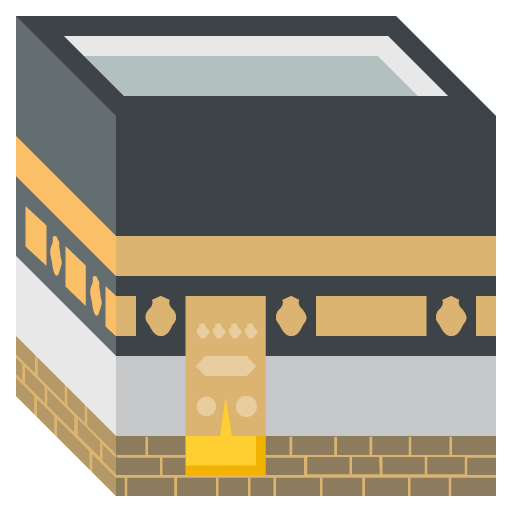 ‡kÖwY: cÂg
welq: evsjv
we`vq nR
Ôwe`vq nRÕ cvV †k‡l Avgiv hv Rvb‡Z cvi‡ev-
we`vq n‡Ri Zvrch©
mvgvwRK I agx©q m¤úªxwZi RvMiY
Amnvq‡`i cÖwZ ggZ¡‡eva m„wó
Bmjvg a‡g©i †kÖôZ¡ Abyaveb
gnvbwe (m.) Gi Rxebv`k©
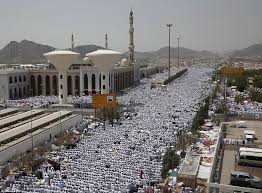 Avivdv‡Zi gq`vb
gnvbwe (m) PviwU K_v we‡klfv‡e g‡b ivL‡Z e‡jb| GB PviwU K_v n‡jv:
Avjøvn Qvov Ab¨ Kv‡iv Dcvmbv ‡Kv‡ivbv|
Ab¨vqfv‡e gvbyl‡K nZ¨v ‡Kv‡ivbv|
c‡ii m¤ú` AvniY †Kv‡ivbv|
KviI Ici AZ¨vPvi †Kv‡ivbv|
nhiZ gynv¤§` (m) Avgv‡`i Kv‡Q `yBwU wRwbm †i‡L †M‡Qb| G¸‡jv n‡jv:
Avjøvni evYx A_©vr KziAvb|
Avjøvni †cÖwiZ cyiæl ivmy‡ji Rxe‡bi Av`k©|
cÖ`Ë Aby‡”Q`wU weivgwPý ewm‡q cybivq †j‡Lv:
`kg wnRwi Avie‡`‡ki A‡b‡KB ZLb Bmjvg ag© MÖnY K‡i‡Qb gnvbwe nhiZ gynv¤§` (m.) gvby‡li Kv‡Q †cuŠ‡Q w`‡q‡Qb mZ¨ b¨vq I gvbeZvi evYx Bmjv‡gi G evYx ZLb w`‡K w`‡K Qwo‡q c‡o‡Q
DËi:
`kg wnRwi| Avie‡`‡ki A‡b‡KB ZLb Bmjvg ag© MÖnY K‡i‡Qb| gnvbwe nhiZ gynv¤§` (m.) gvby‡li Kv‡Q †cuŠ‡Q w`‡q‡Qb mZ¨, b¨vq I gvbeZvi evYx| Bmjv‡gi G evYx ZLb w`‡K w`‡K Qwo‡q c‡o‡Q|
wb‡Pi evK¨¸‡jv‡K GK K_vq cÖKvk Kwi:
hvi Zzjbv nq bv, hvi kÎæ Rb¥vq wb, AvKv‡k †h D‡o †eovq, we‡`‡k _v‡K †h, hv K‡ó jvf Kiv hvq, hv R‡j P‡i
hvi Zzjbv nq bv		-	AZzjbxq
hvi kÎæ Rb¥vq wb		-	ARvZkÎæ
AvKv‡k †h D‡o †eovq	-	‡LPi
we‡`‡k _v‡K †h		-	cÖevmx
hv K‡ó jvf Kiv hvq		-	`yj©f
hv R‡j P‡i			-	RjPi
N‡ii wfZ‡ii kã¸‡jv Lvwj RvqMvq ewm‡q evK¨ ˆZwi Kwi:
AvivdvZ, µxZ`vm, Kvev kwid, gnvbwe, wnRwi, nR
`kg  n‡Ri mgq G‡m †Mj|
Zuv‡`i B”Qv bwewRi (m.) m‡½  cvjb Ki‡eb|
 nhiZ gynv¤§` (m.) cÖ_‡gB Avjøvni cÖksmv Ki‡jb|
huviv Zvu‡K KLbI †`‡Lbwb ZuvivI GB gnvgvbe‡K GKevi †`Lvi Rb¨  G‡jb|
 gq`vb †_‡K jÿ jÿ K‡É aŸwbZ nq, Ônu¨v, Avcwb †c‡i‡Qb|Õ
‡Kv‡bv  hw` wb‡Ri †hvM¨Zvq Avwgi nq, Z‡e Zv‡K †g‡b Pj‡e|
DËi:	K. wnRwi,  L. nR , M. gnvbwe , N. Kvev kwid , O. AvivdvZ ,
	P. µxZ`vm
ab¨ev`